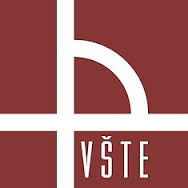 Vysoká škola technická a ekonomická v Českých Budějovicích Bakalářská práce
Autor : Tomáš Douda
Vedoucí práce: doc. Ing. Petr Hrubý, CSc.Oponent: Ing. Martin Podařil, Ph.D.
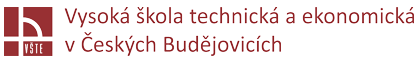 Vysoká škola technická a ekonomická Ústav technicko-technologický Analýza a porovnání vybraných Free a Profi CAD programů z pohledu uživatele znalého 2D konstruování
Autor : Tomáš Douda
Vedoucí práce: doc. Ing. Petr Hrubý, CSc.Oponent: Ing. Martin Podařil, Ph.D.
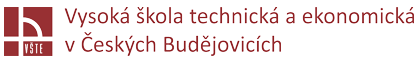 Cíle práce
Analýza a hodnocení jednotlivých vývojových etap CAD programů
Hodnocení současného stavu na trhu CAD programů
Porovnání funkčnosti programu na vybraných příkladech
Formulovat doporučení pro potenciální uživatele.
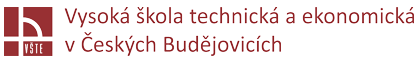 Osnova
Cíle práce
Teoreticko–metodologická část
Aplikační část
Doplňující dotazy
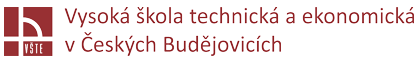 Hypotézy
AutoCAD bude ve všech ohledech lepší konstrukční program než LibreCAD. – Potvrzena
Uživatel LibreCADu bude schopný se rychle adaptovat na prostředí AutoCADu. - Potvrzena
Časová náročnost na vytvoření stejného výkresu se nebude lišit o více než půl hodiny. - Vyvrácena
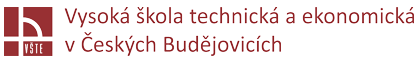 Teoreticko-metodologická část
Vývoj CAD softwaru

Vlastnosti CADu
Parametrické modelování
Objemové modelování
Knihovny normalizovaných součástí a materiálů
Simulace a analýzy – deformační, dynamické, kinematické
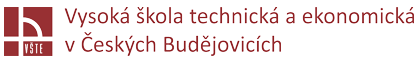 Vývoj CAD softwaru
1950 – 1970
Světelné pero, PRONTO, CADD, Sketchpad
1970 – 1980
Vývoj IDGS, komerční software ADAM, grafický systém Auto-Draft, CADAM, 3D software CATIA,3D standart IGES
1980 – 1990
MicroCAD, Autodes – AutoCAD, založení Silicon Graphics, CATIA v.3
1990-současnost
AutoCAD R12, Solidworks, Pro/Engineer,CATIA v.5
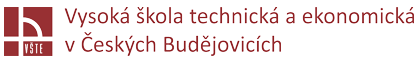 Aplikační část
Open Source CAD 
AutoCAD
Uživatelské prostředí
Základní nástroje kreslení
Kótování
Časová náročnost konstruování
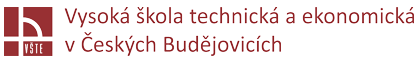 CAD programy
LibreCAD 

AutoCAD

Softwarová kompatibilita
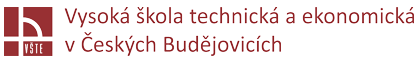 Uživatelské prostředí
Popis uživatelského prostředí
Uchopení
Kreslení v měřítku
Hladiny
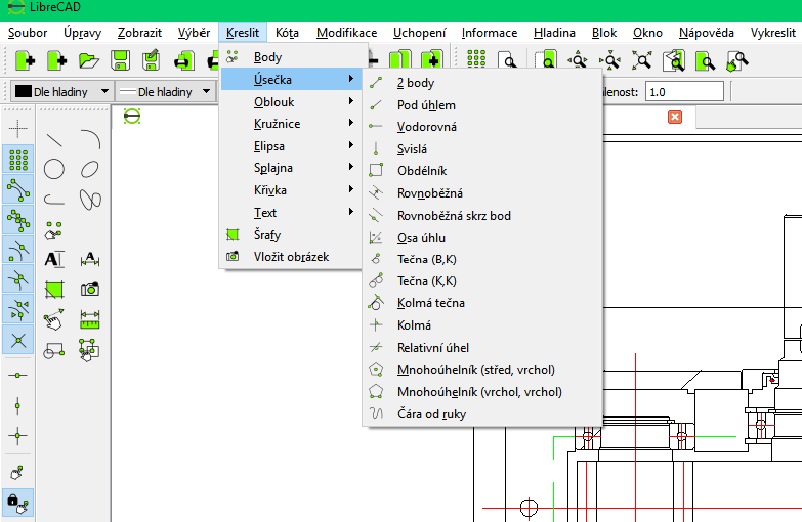 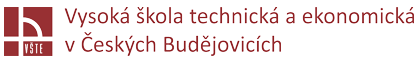 Základní nástroje kreslení
Úsečka
Přesun a kopírování
Ekvidistantiva
Šrafování
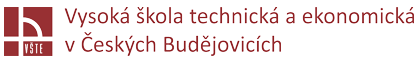 Doplňující dotazy
Jaký má Vaše závěrečná práce přínos pro praxi?
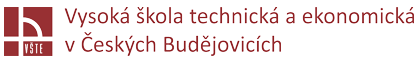 Děkuji za pozornost
Tomáš Douda